HOW TO CREATE A SPACE FRAME STRUCTURE
OSCAR MORALES
STEP 1
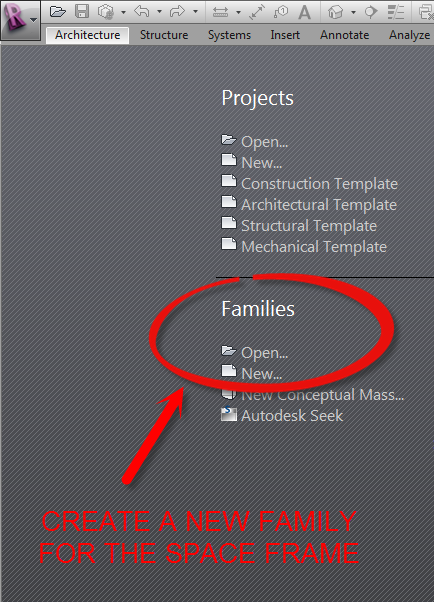 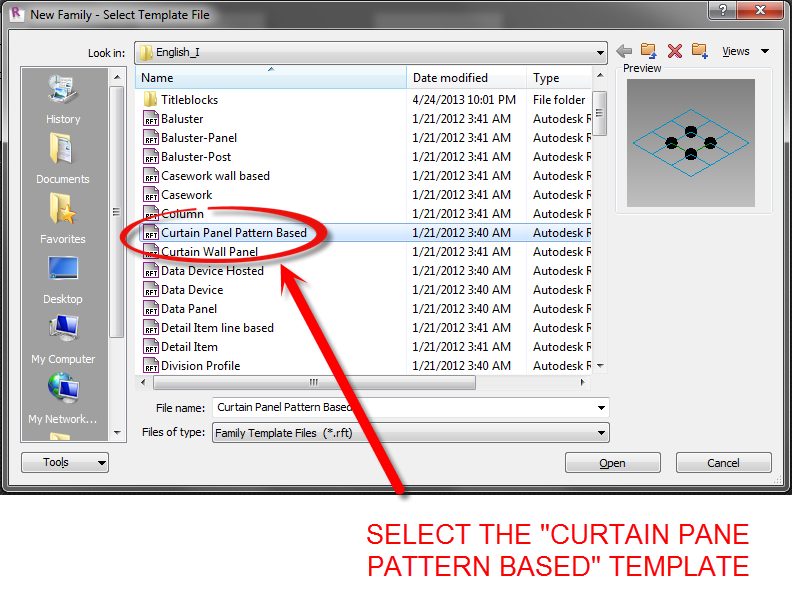 SELECT THE “CURTAIN PANEL PATTERN BASED” TEMPLATE
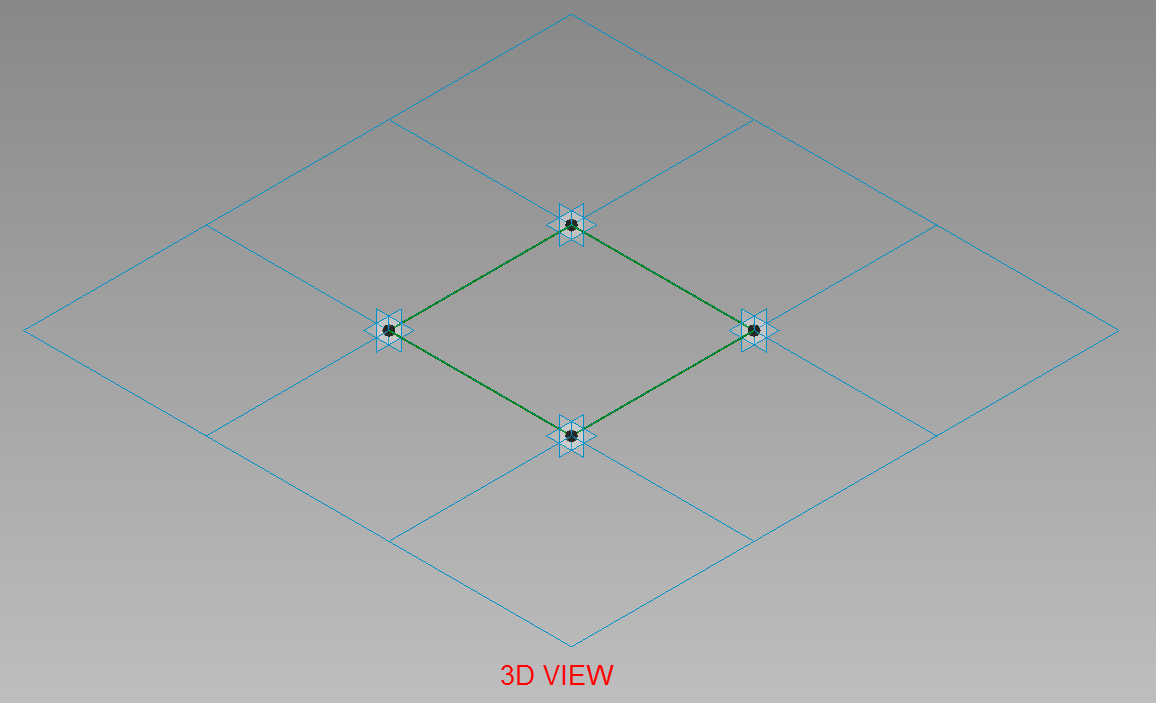 STEP 2
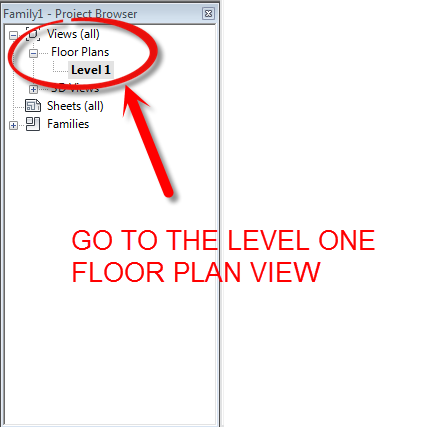 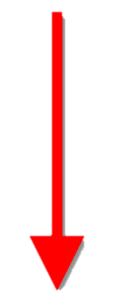 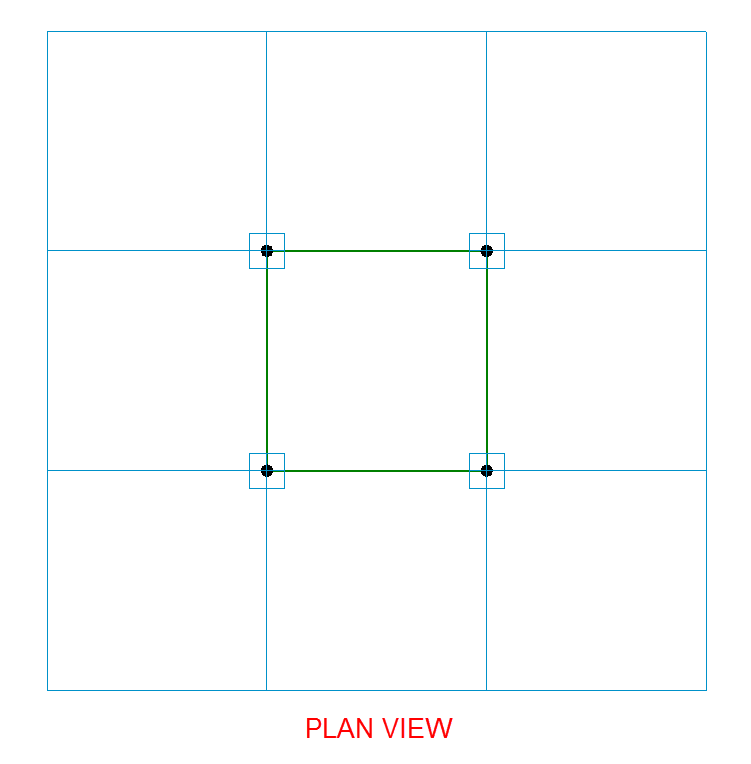 STEP 3
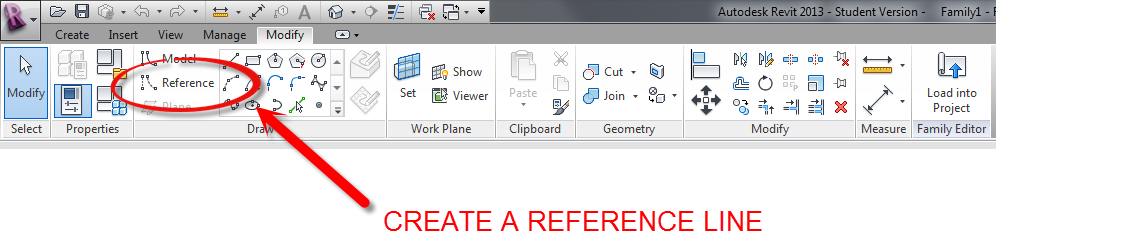 SELECT THE 
OPPOSITE 
CORNERS TO 
CREATE THE REFERENCE 
LINE
CREATE A REFERENCE LINE
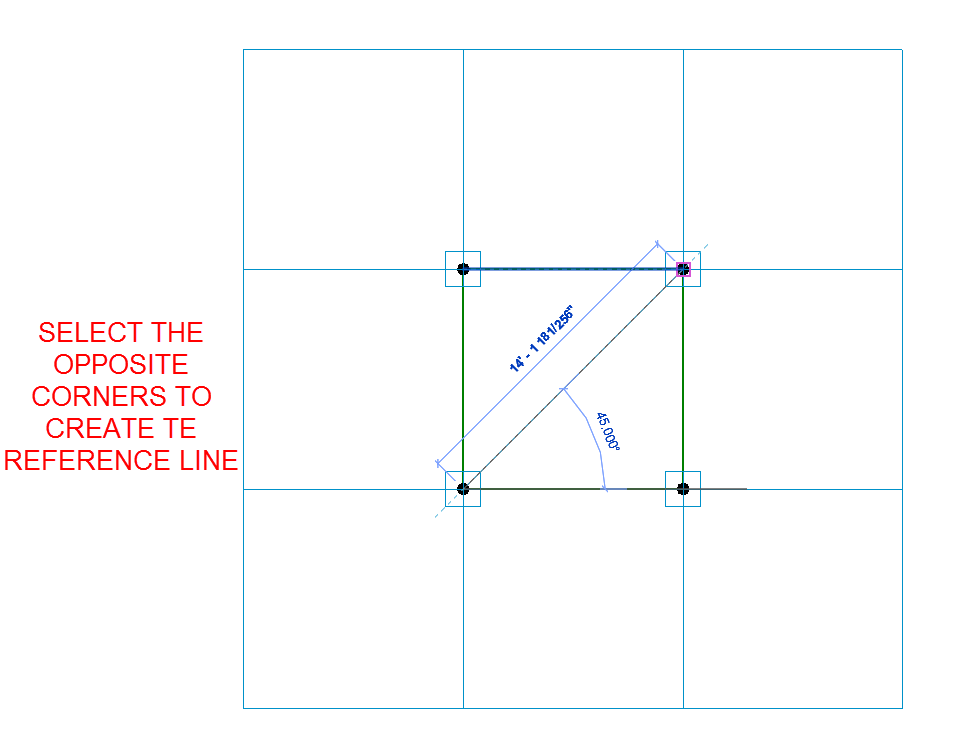 STEP 4
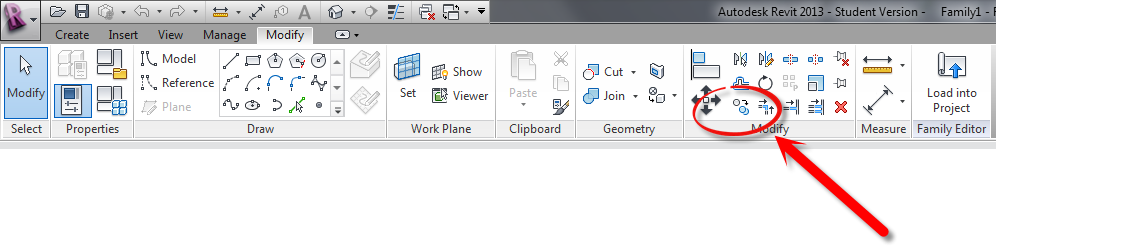 COPY
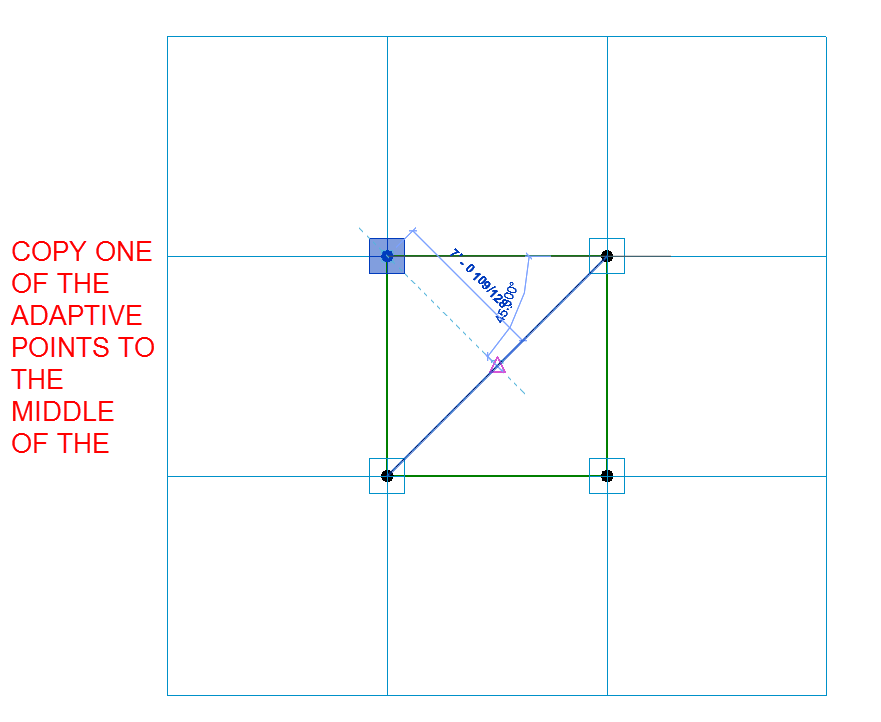 COPY ONE OF THE ADAPTIVE POINTS TO THE MIDDLE OF THE REFERENCE LINE
STEP 5
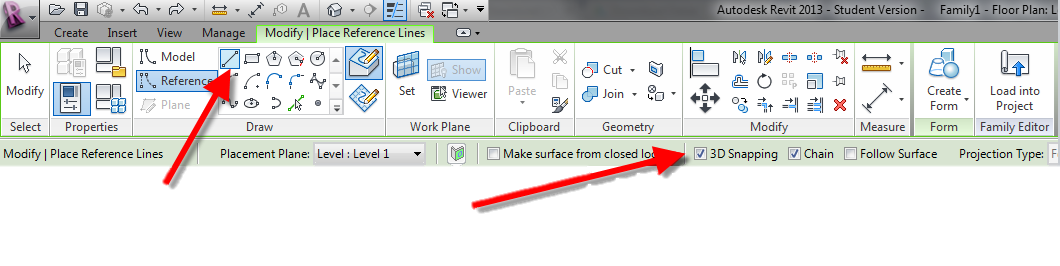 CREATE A REFERENCE LINE,  MAKE SURE 3D SNAPPING IS CHECKED
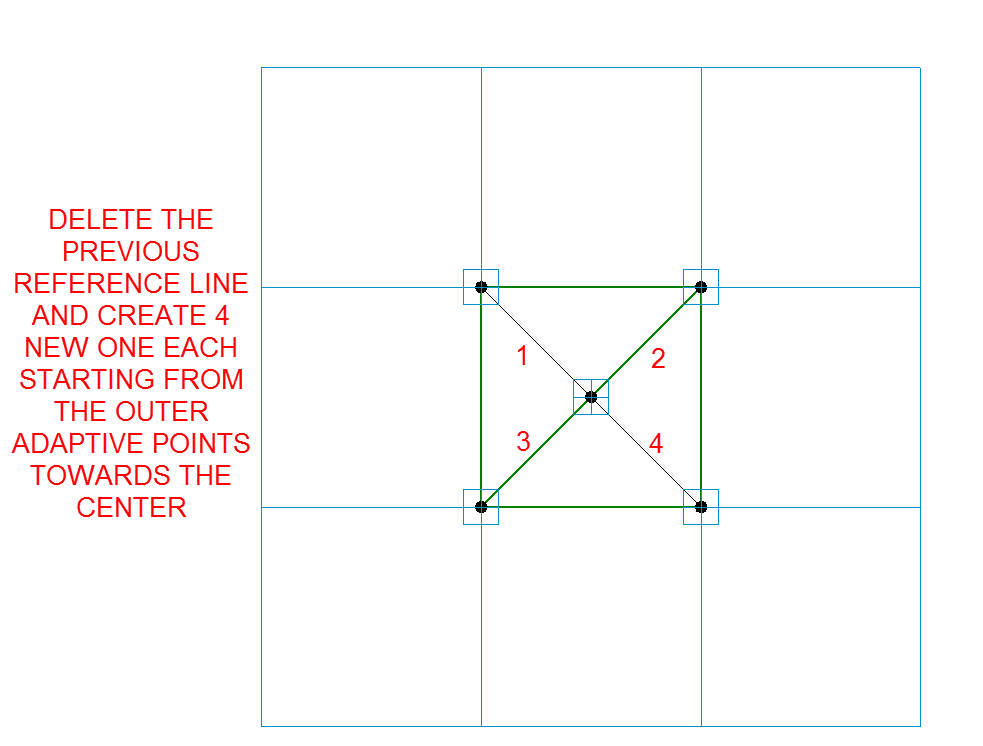 DELETE THE PREVIOUS REFERENCE LINE AND CREATE 4 NEW REFERENCE LINE STARTING FROM THE OUTER CORNERS TO THE CENTER
STEP 6
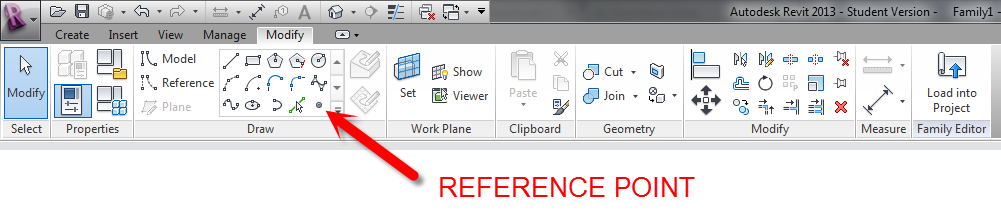 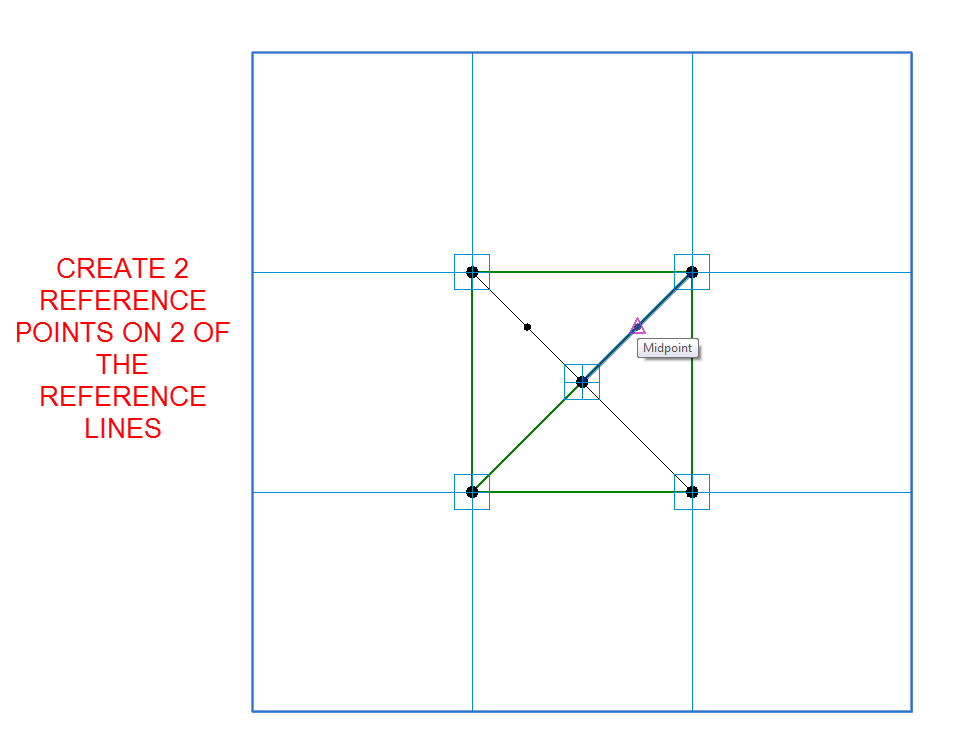 CREATE 2 REFERENCE POINTS ON 2 OF THE REFERENCE LINES
STEP 7
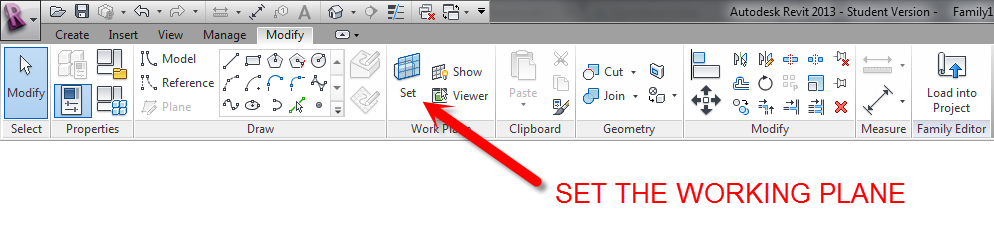 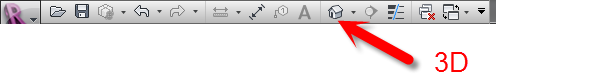 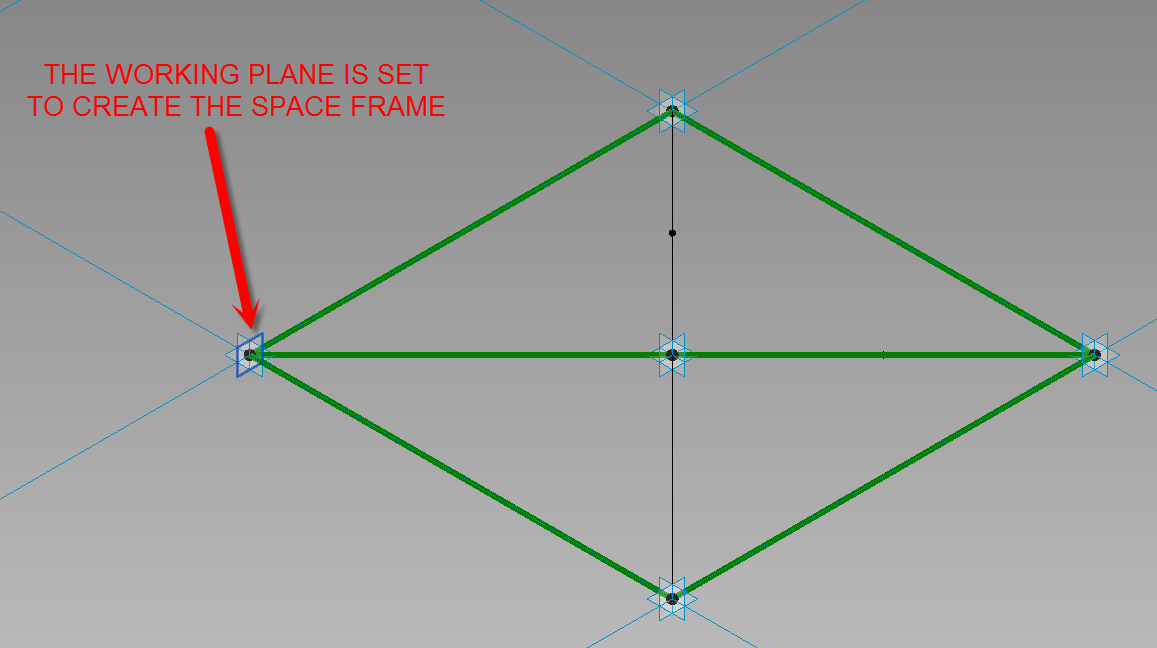 STEP 8
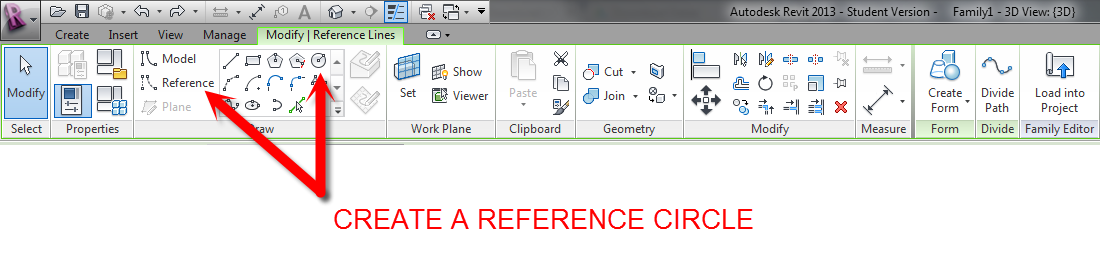 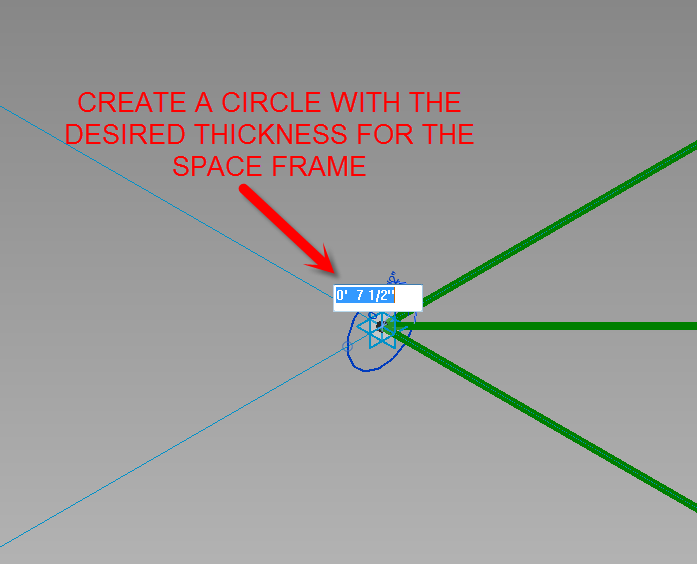 STEP 9
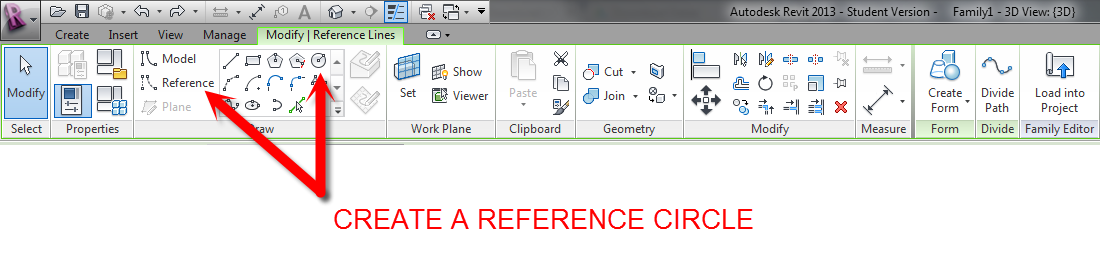 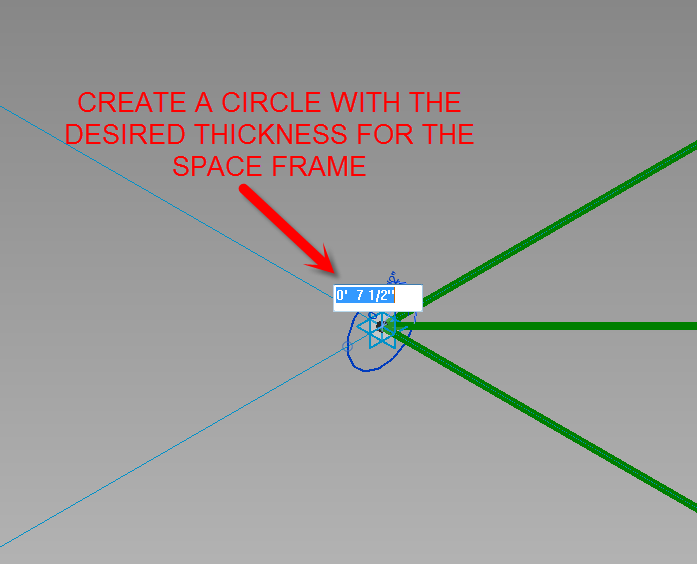 STEP 10
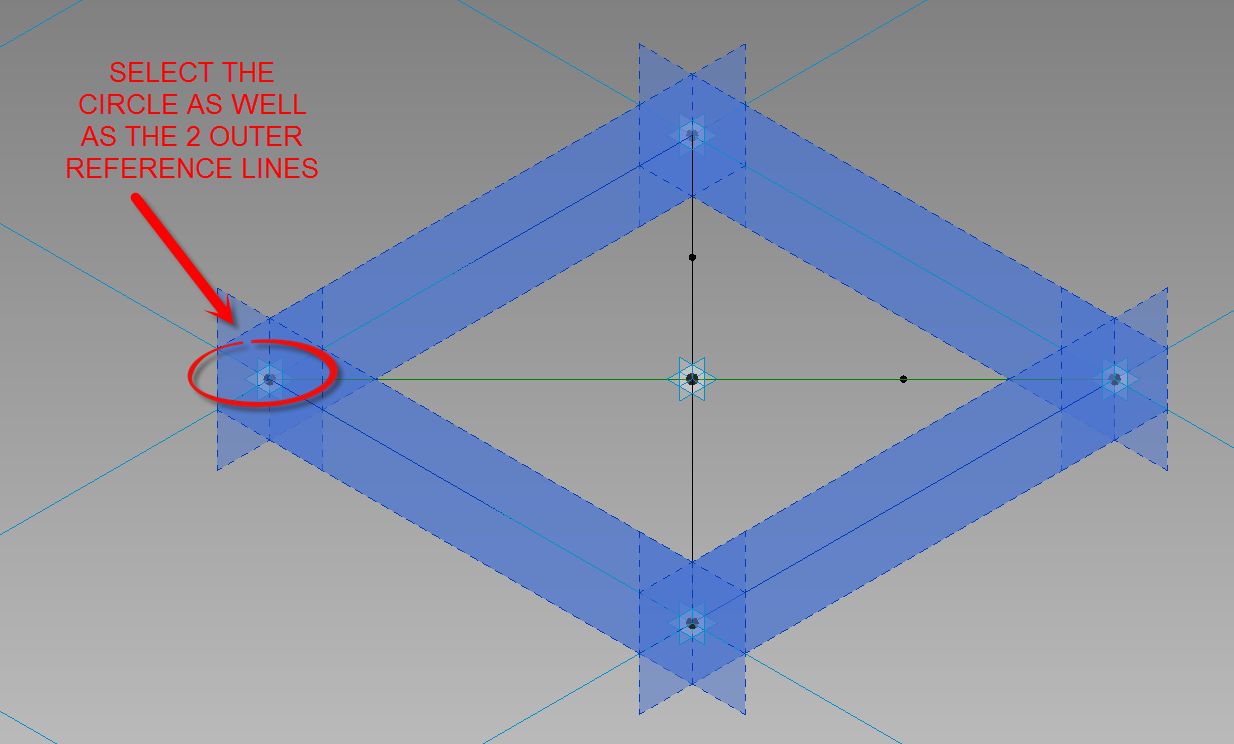 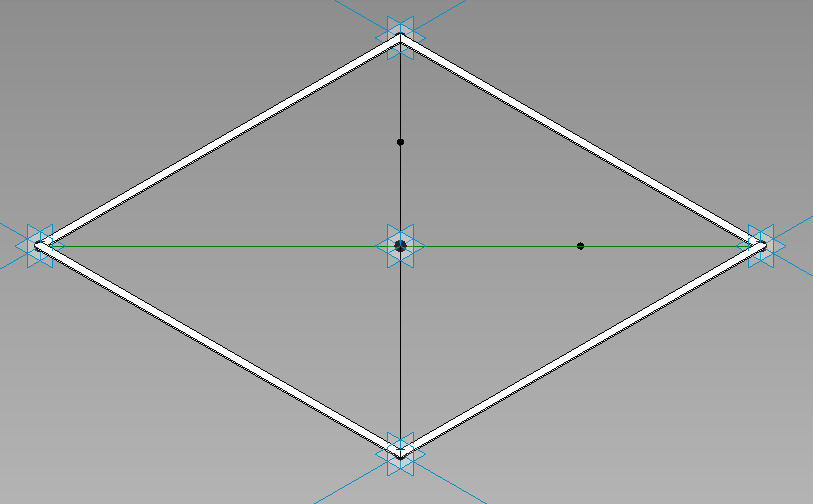 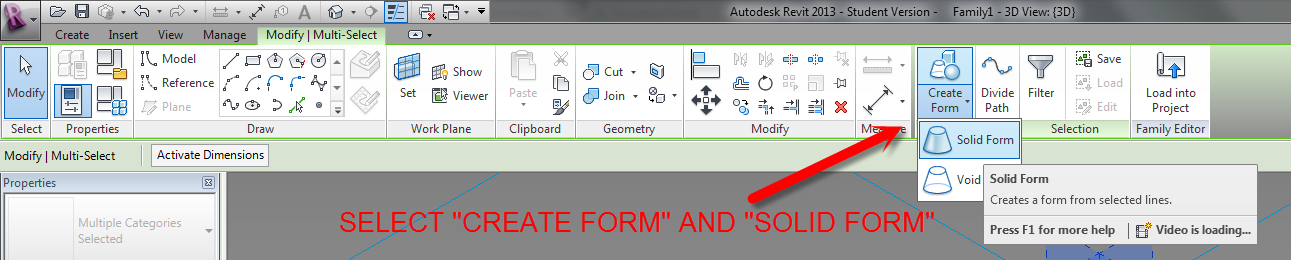 STEP 11
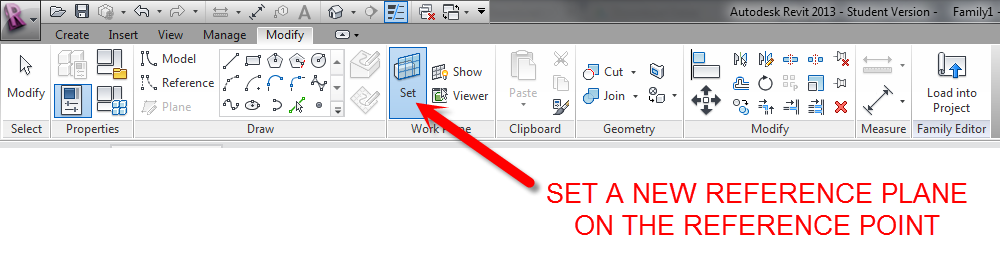 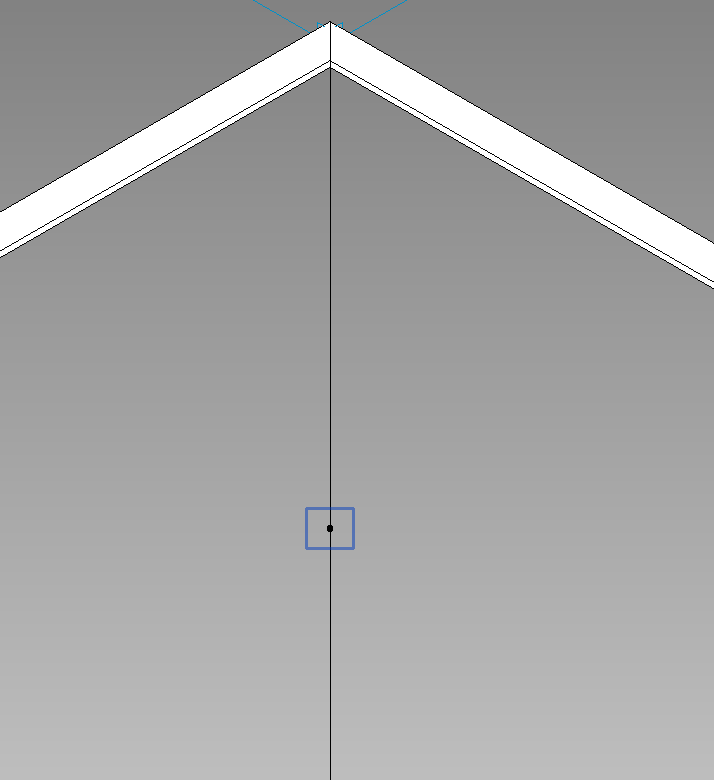 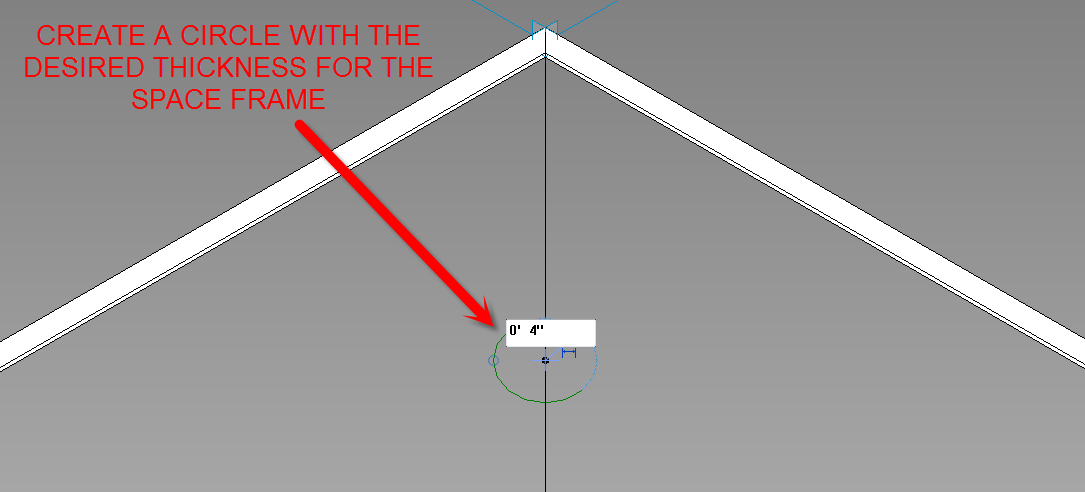 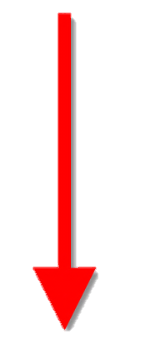 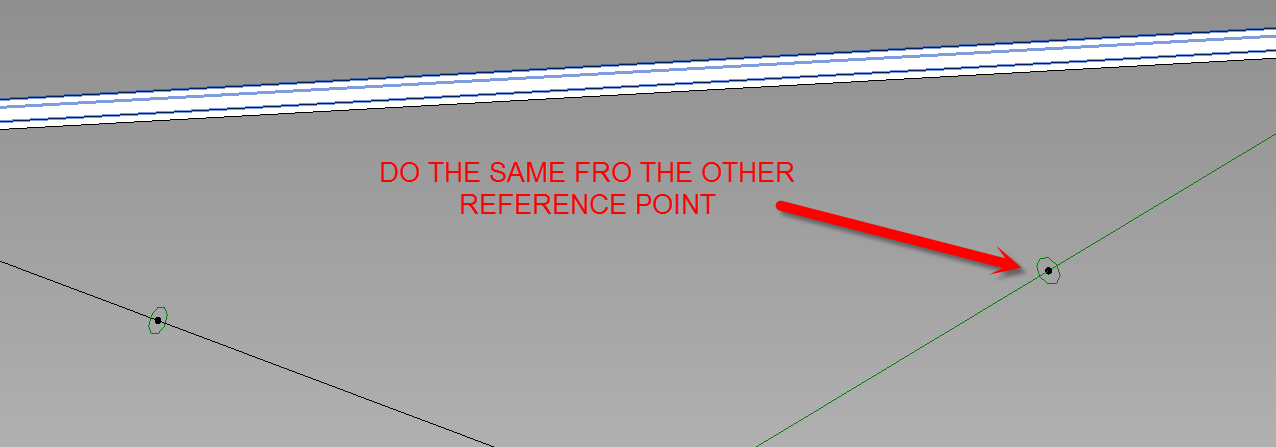 STEP 12
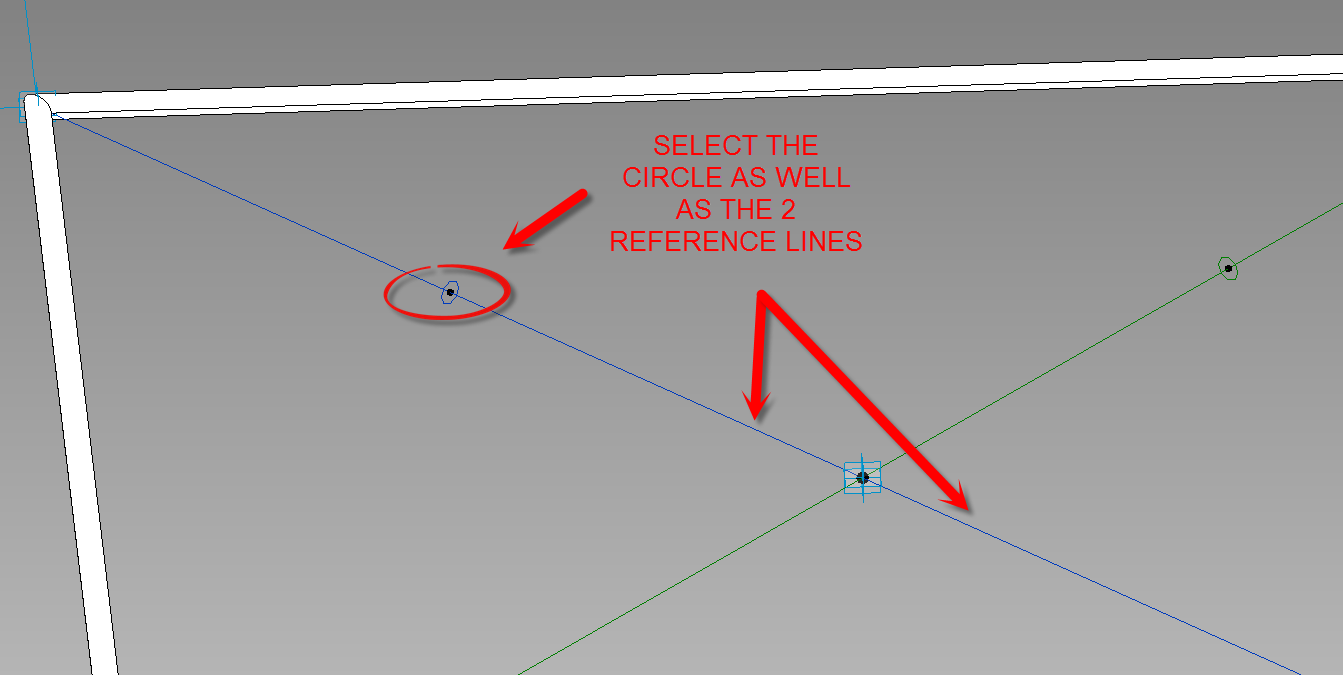 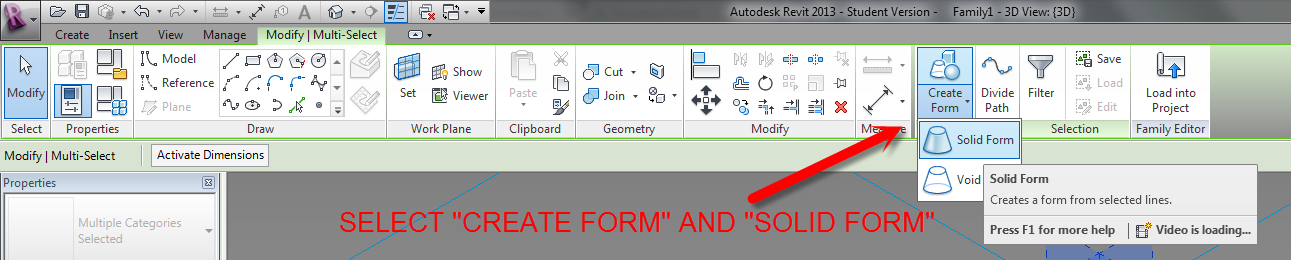 STEP 13
SELECTING THE REFERENCE POINT AND DRAGGING IT UP WILL ALLOW YOU TO MOVE THE FRAME WITH IT
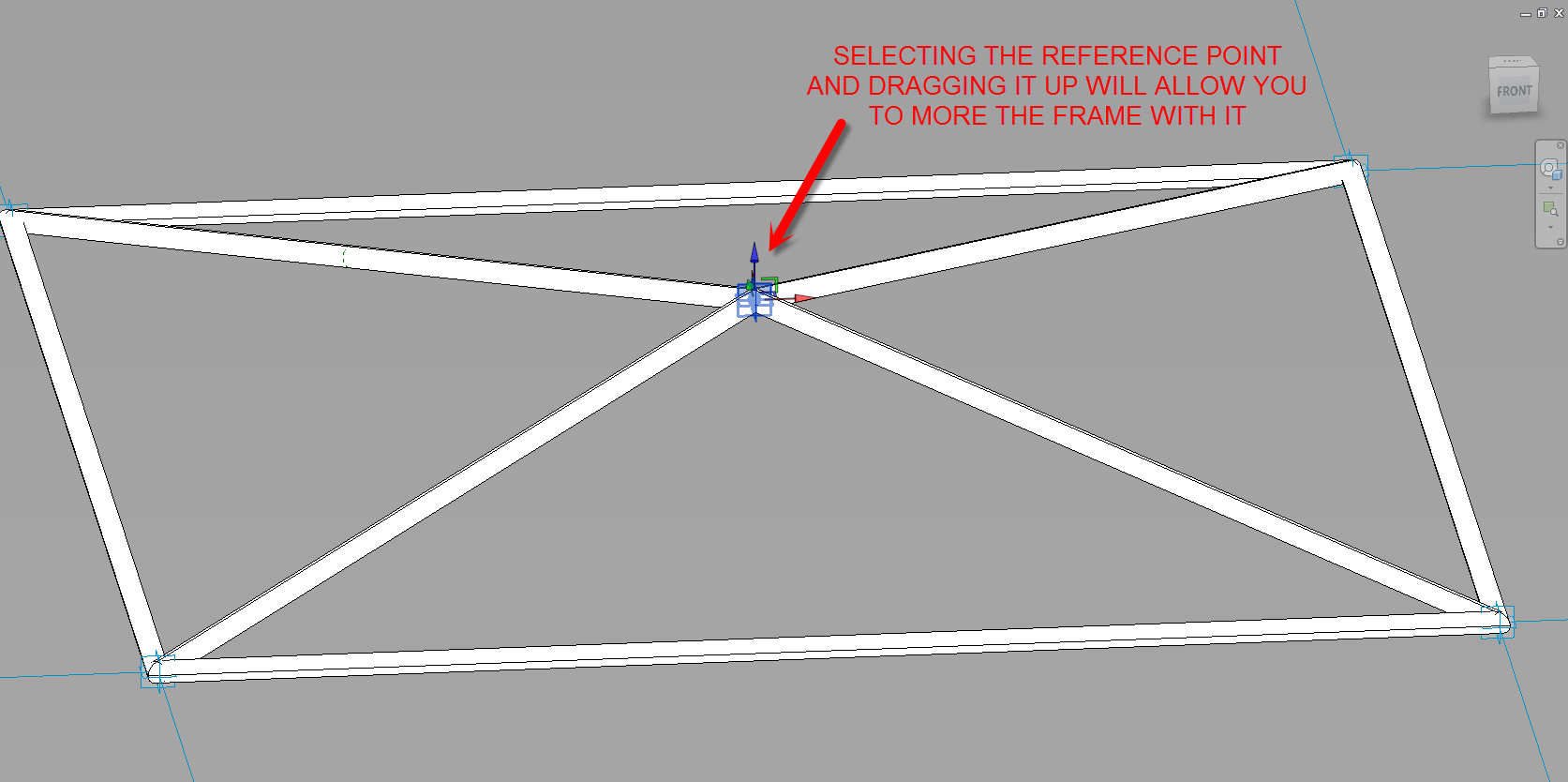 STEP 14
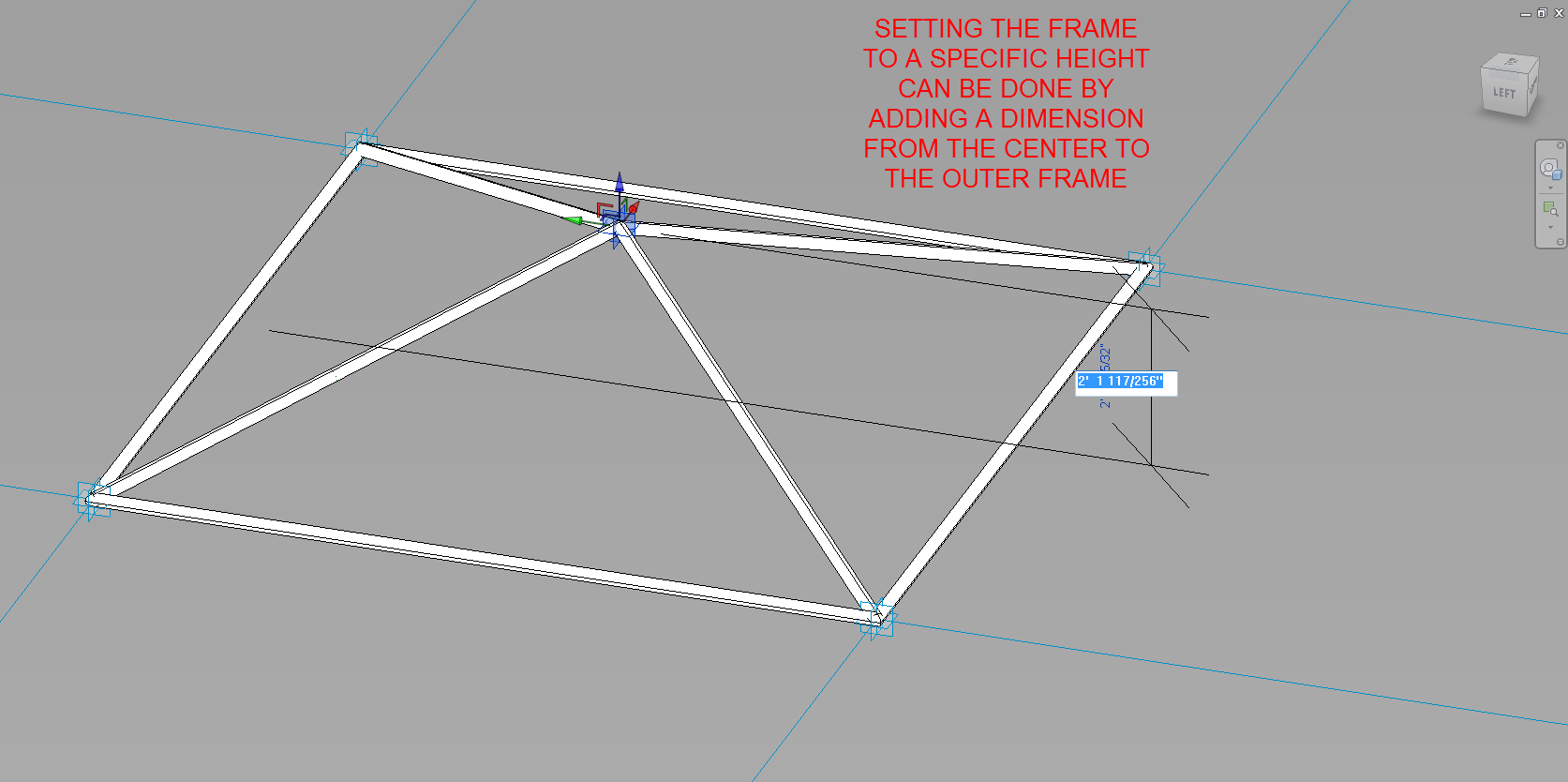 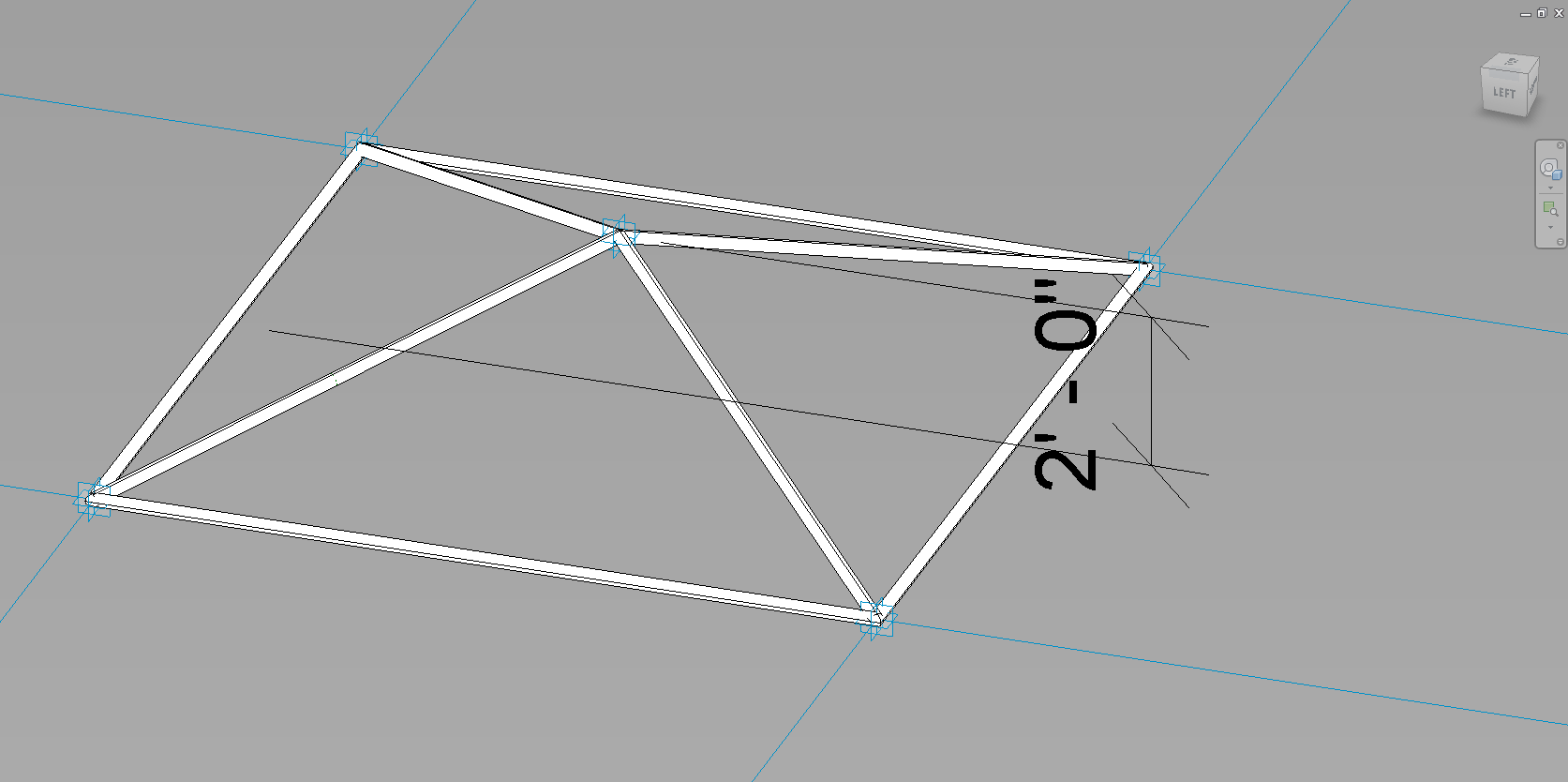 STEP 15
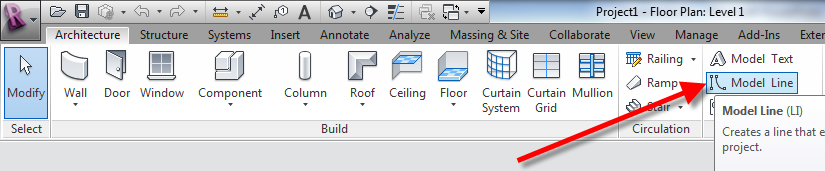 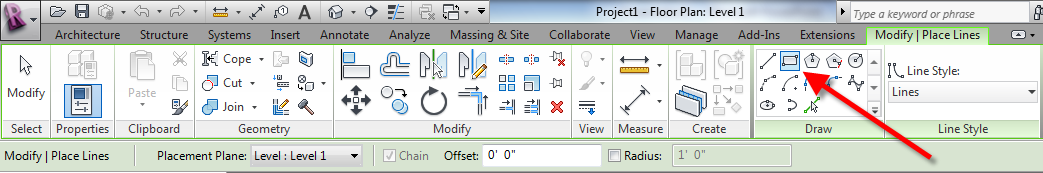 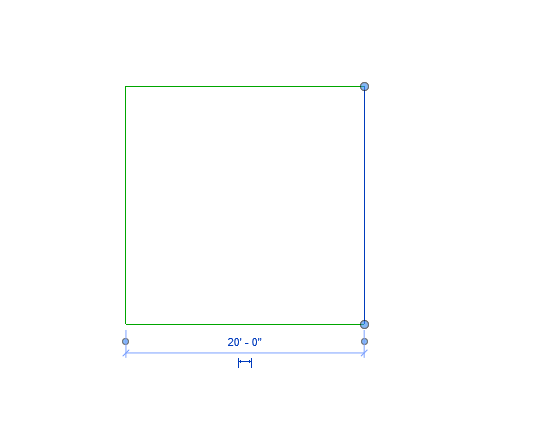 CREATE A SQUARE FROM MODEL LINES AS REFERENCE
STEP 16
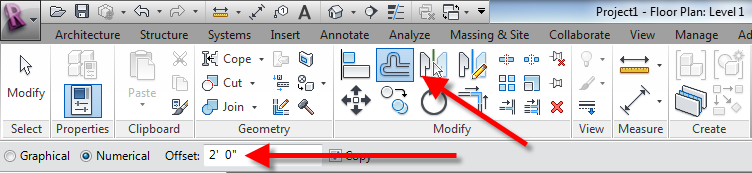 USE THE OFFSET COMAND TO CRATE A GRID
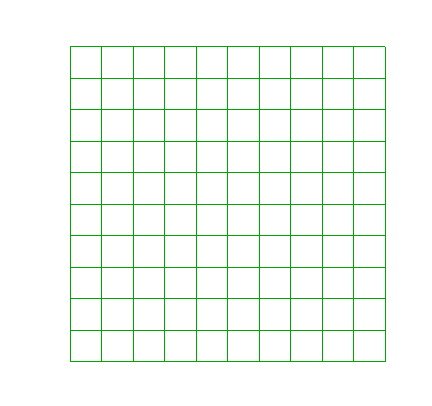 CREATE A 2’ BY 2’ GRID AS A REFERENCE FOR THE SPACE FRAME
STEP 16
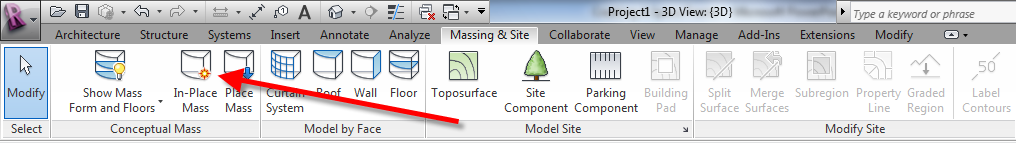 CREATE AN “IN-PLACE MASS”
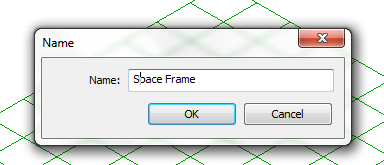 NAME THE MASS
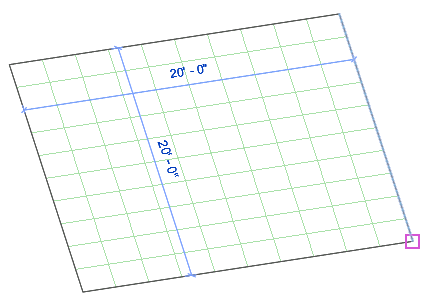 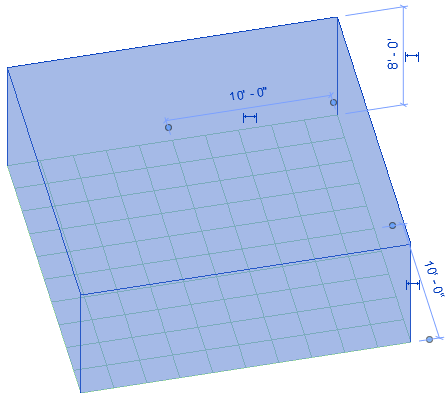 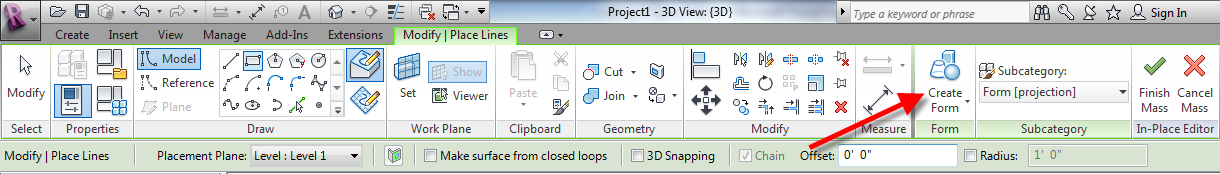 USE THE CREATE FORM TO CREATE THE MASSING
USE THE MODEL LINES AS A REFERENCE